Invasive Species of Pennsylvania
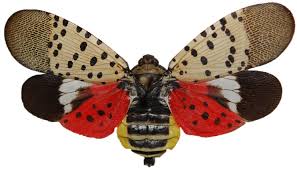 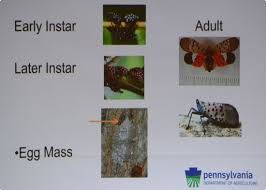 Spotted Lantern Fly
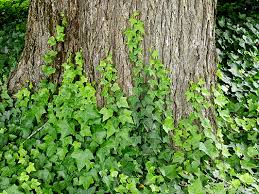 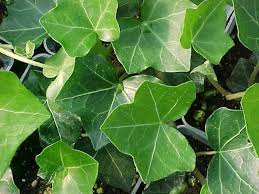 English Ivy
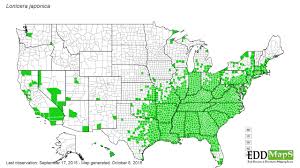 Japanese Honeysuckle
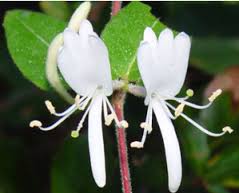 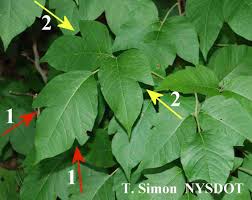 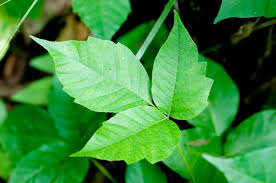 Poison Ivy
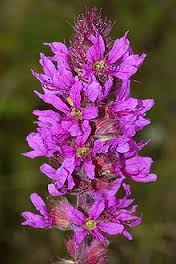 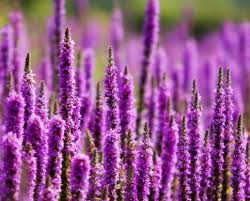 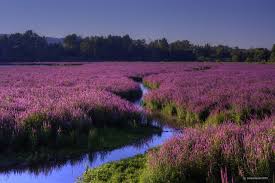 Purple Loosestrife
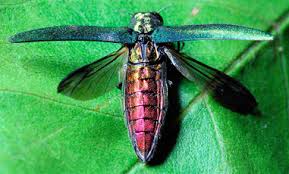 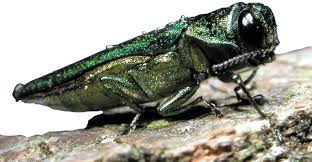 Emerald Ash Borer
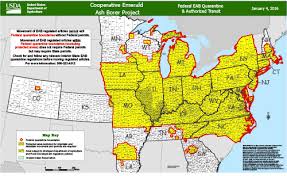 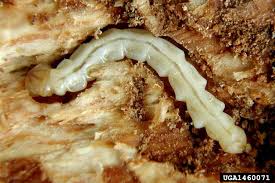 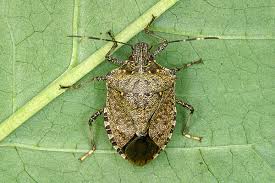 Brown Marmorated Stink Bug
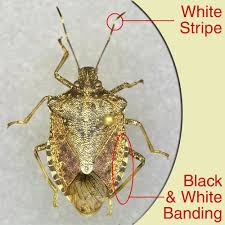 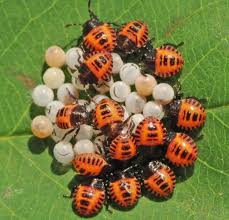 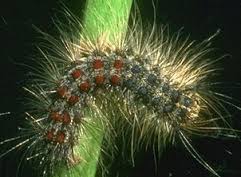 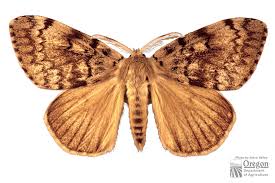 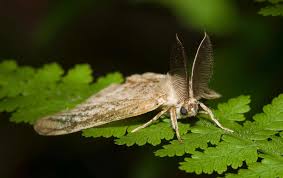 Gypsy Moth
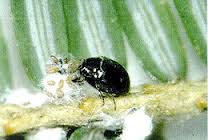 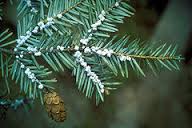 Wooly Adelgid
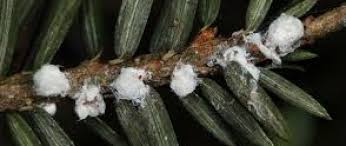 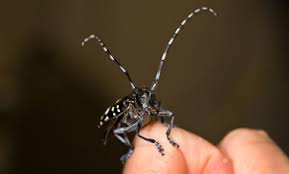 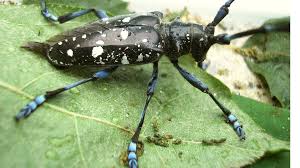 Asian Longhorned Beetle
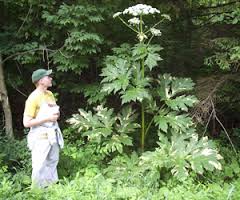 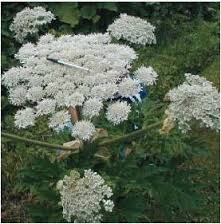 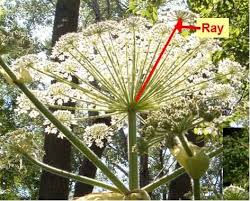 Giant Hogweed
Zebra Mussel
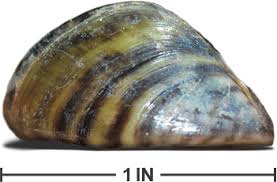 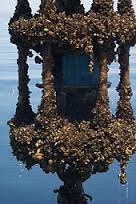 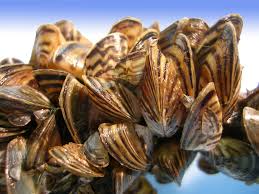 Red Eared Slider
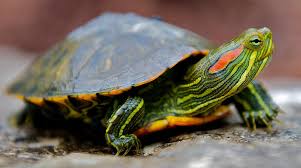 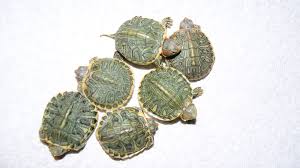 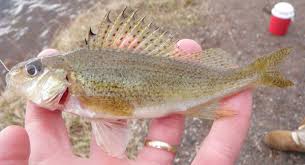 European Ruffe
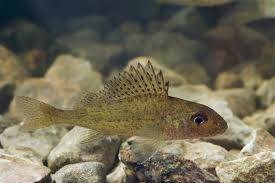 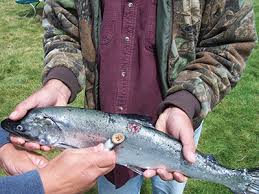 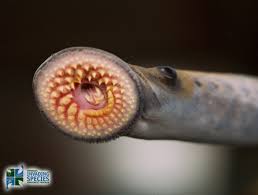 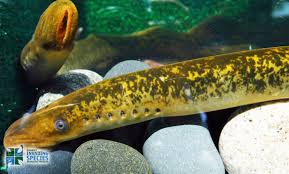 Sea
Lamprey